Megaly M, Saad M, Brilakis ES
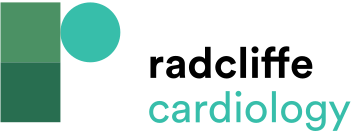 Figure 1: Percutaneous Treatment of Small-vessel Coronary Artery Disease
Citation: US Cardiology Review 2019;13(1):16–20
https://doi.org/10.15420/usc.2019.4.1
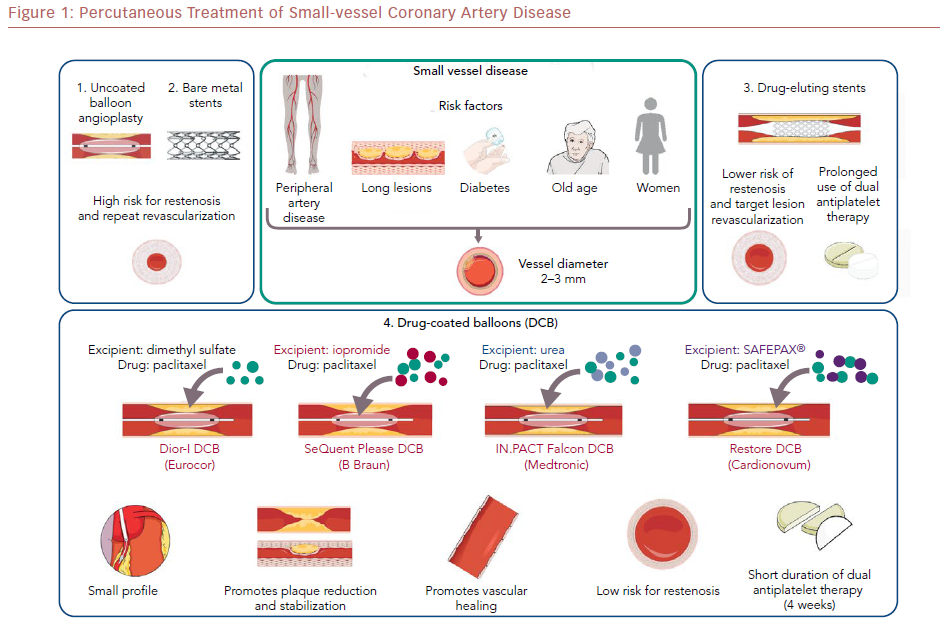